Grammar
Tuesday and Thursday 9 – 10:30
Karen Zandarski
Your Goals: 
	Please take out a piece of paper
	Write down your goals for: 
		this class – what do you want 
			learn about grammar?
		This semester in college? 
			What do you want to accomplish
			 in school between now and May 31? 		By going to college?
			What is your career goal?

INCLUDE AT THE BOTTOM OF THE PAPER YOUR NAME AND EMAIL ADDRESS
Today’s Agenda:
Review syllabus 
Review class rules and expectations
Introduce first assignments
Introducing each other to your instructor
Your Instructor
			Karen Zandarski
			kzandarski@csustan.edu
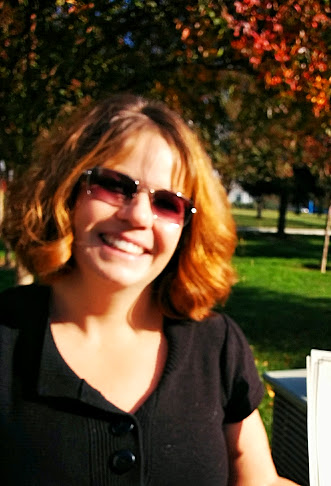 Take a number
Find the person or persons with the. same number
Sit together
Interview your partner or partners to find out the answers to the questions I  
	on the sheet
Homework:
Practice reading the information about 
Your partner. You will have to read it 
out loud to the class THURSDAY